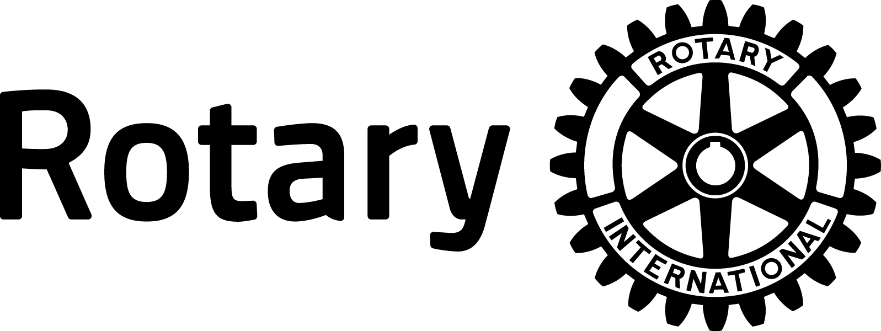 Slide 1
District 7090
Supporting Healthy Communities:
A New/Expanded Long-term Mission for the Clubs of District 7090
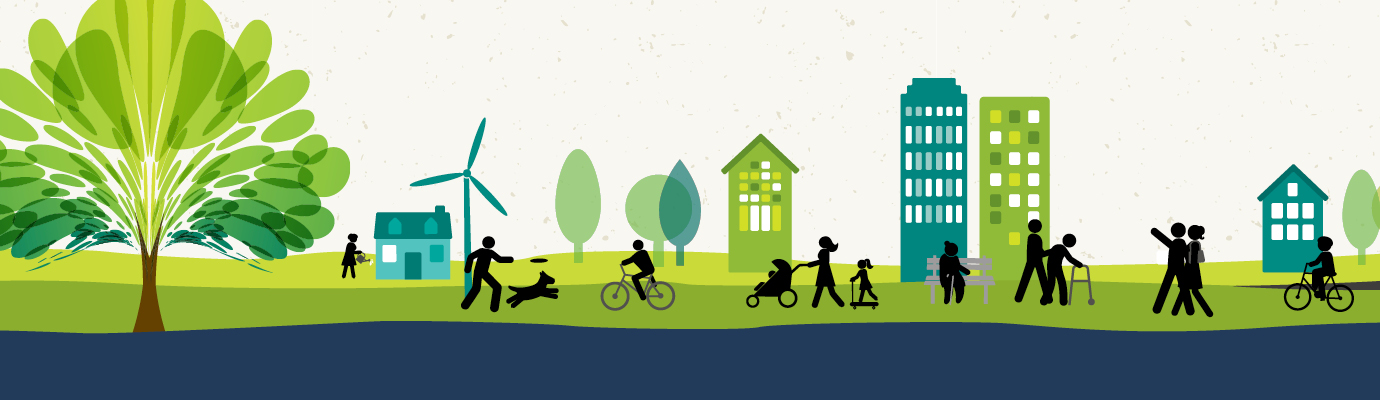 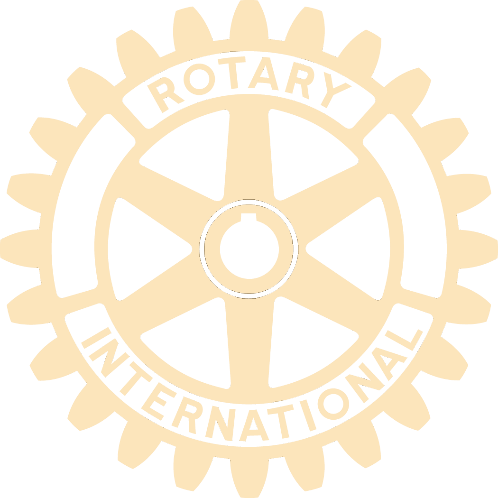 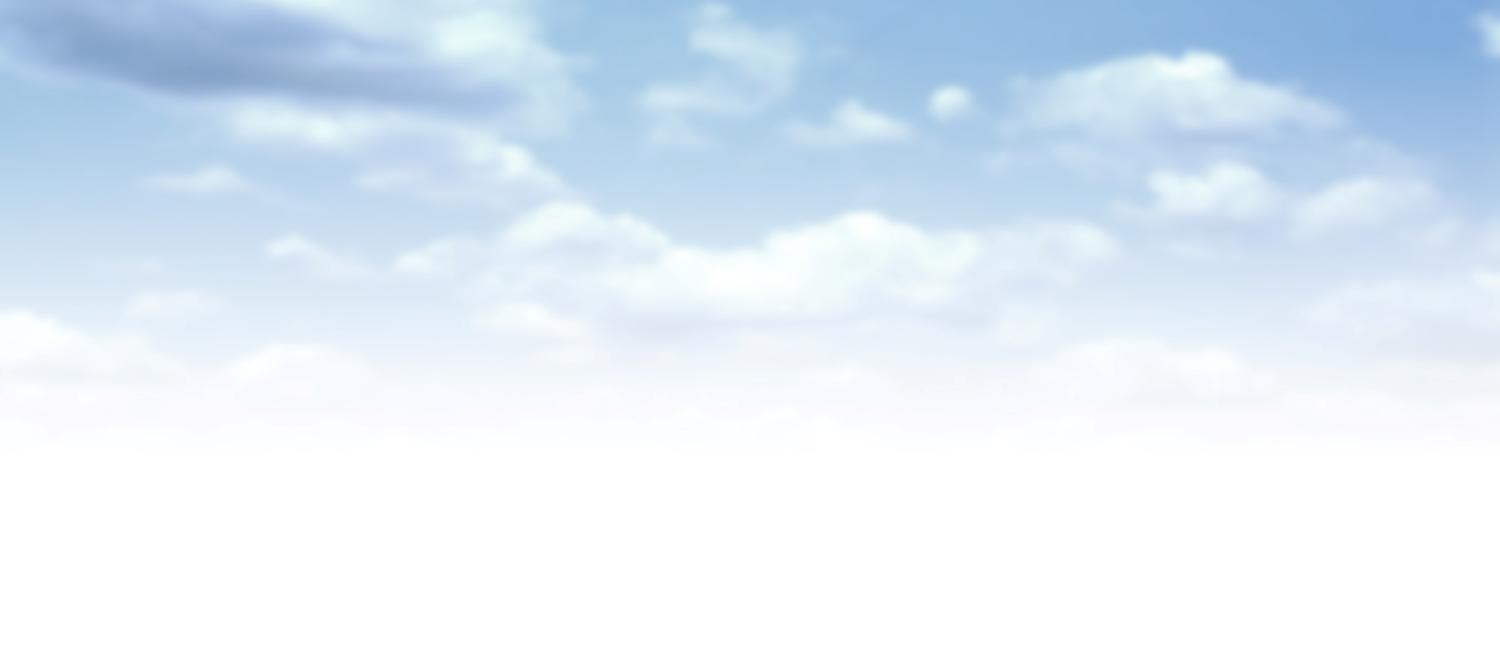 Our Vision for this Initiative
D7090 is a leader in the Rotary world for the active role of our clubs in supporting and promoting the total health and well-being of our communities.
Slide 1
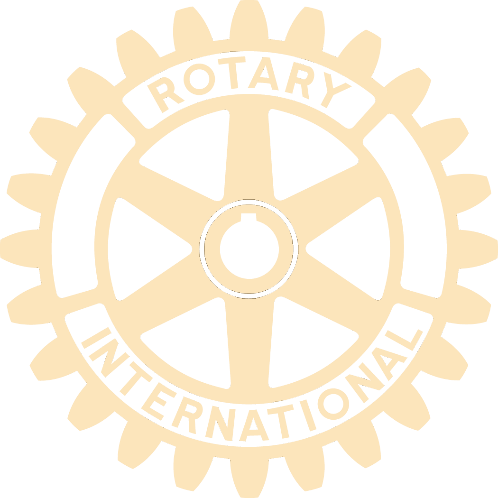 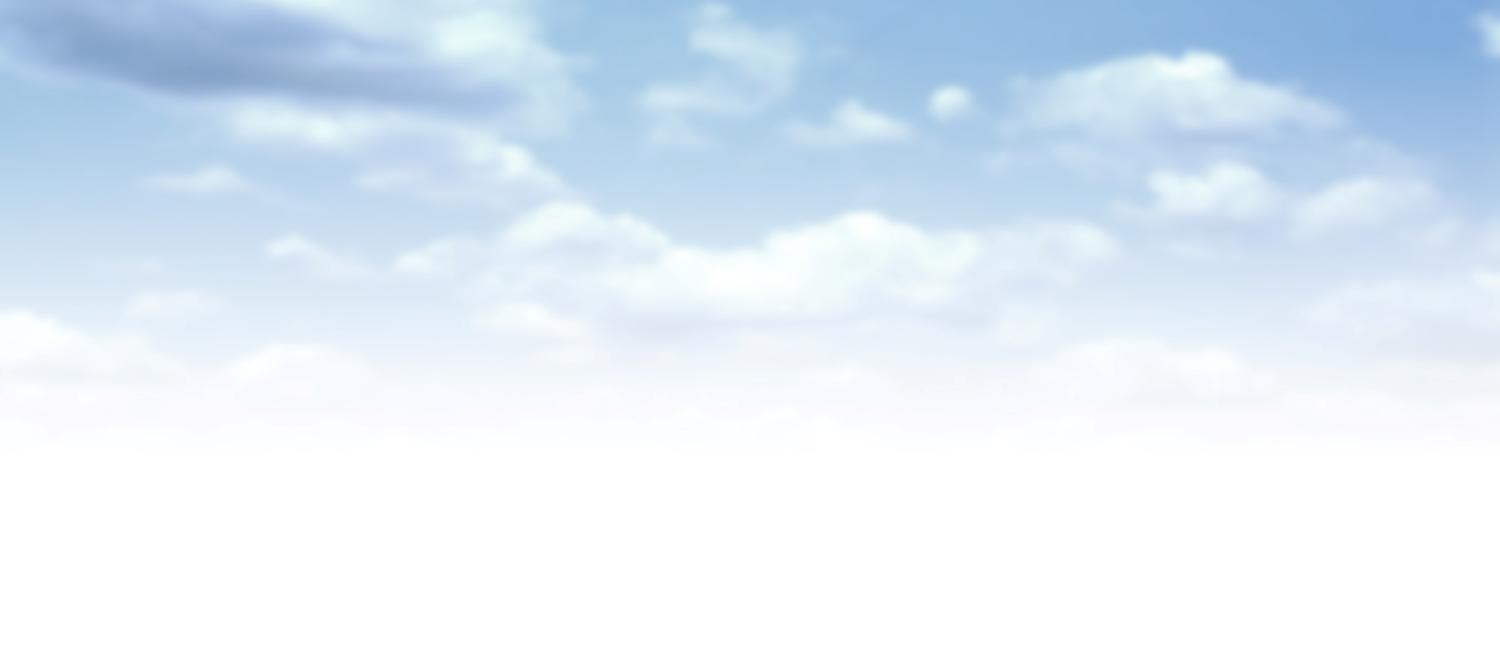 Our Vision for this Initiative
D7090 is a leader in the Rotary world for the active role of our clubs in supporting and promoting the total health and well-being of our communities.
Slide 1
Developed a strategic plan for implementing this initiative
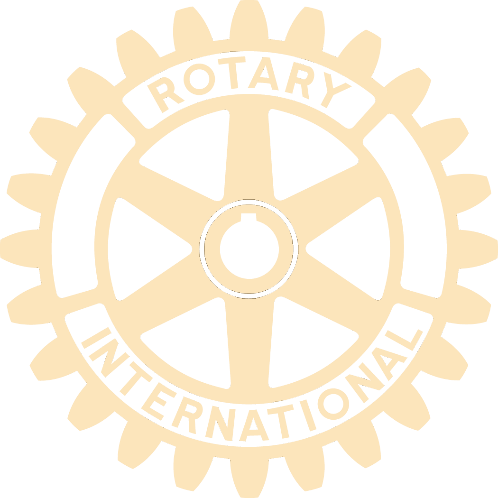 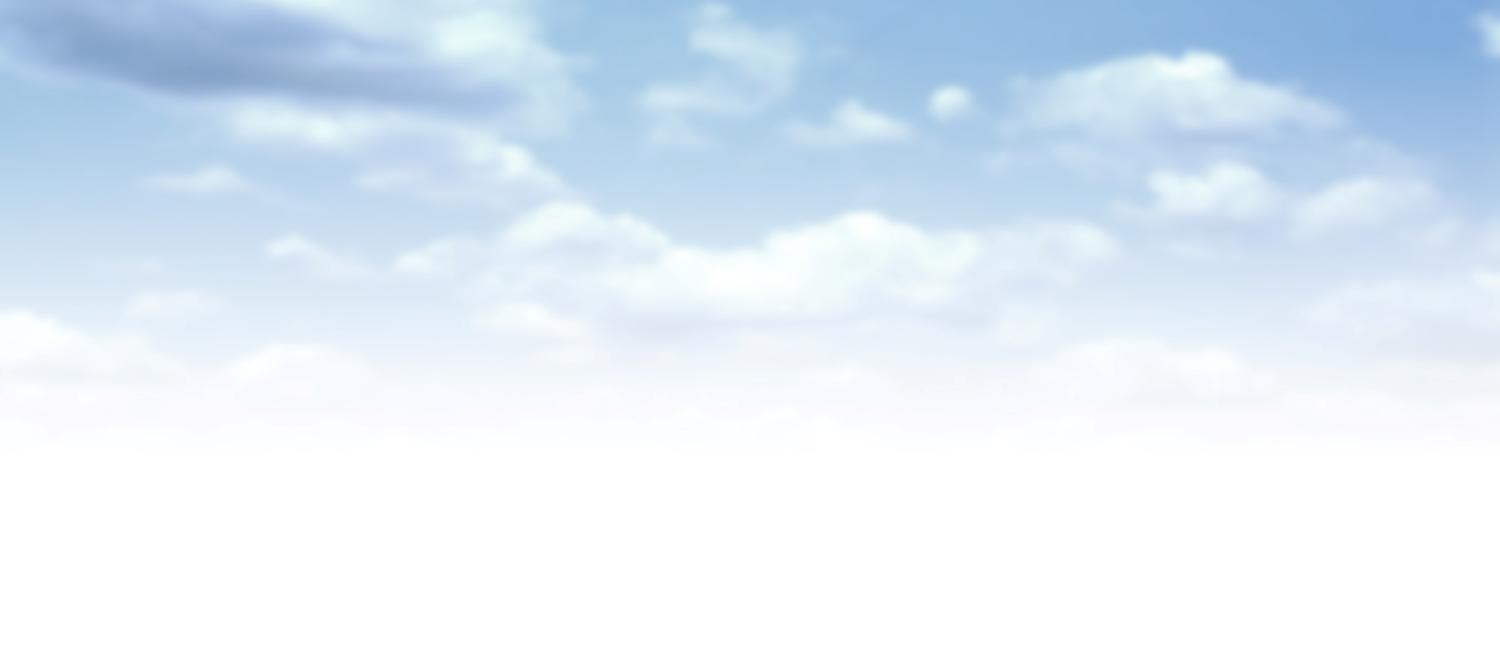 Our Vision for this Initiative
D7090 is a leader in the Rotary world for the active role of our clubs in supporting and promoting the total health and well-being of our communities.
Slide 1
Gained commitment of district leadership – including AGs
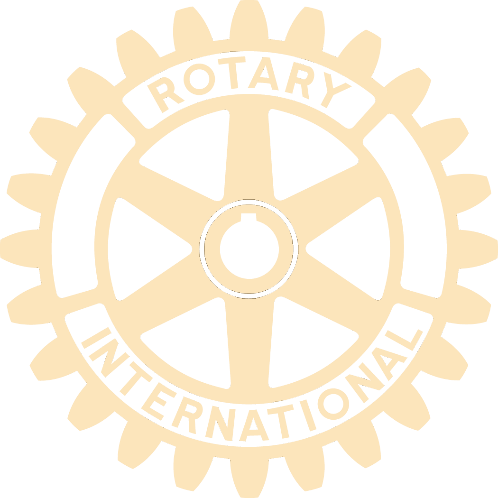 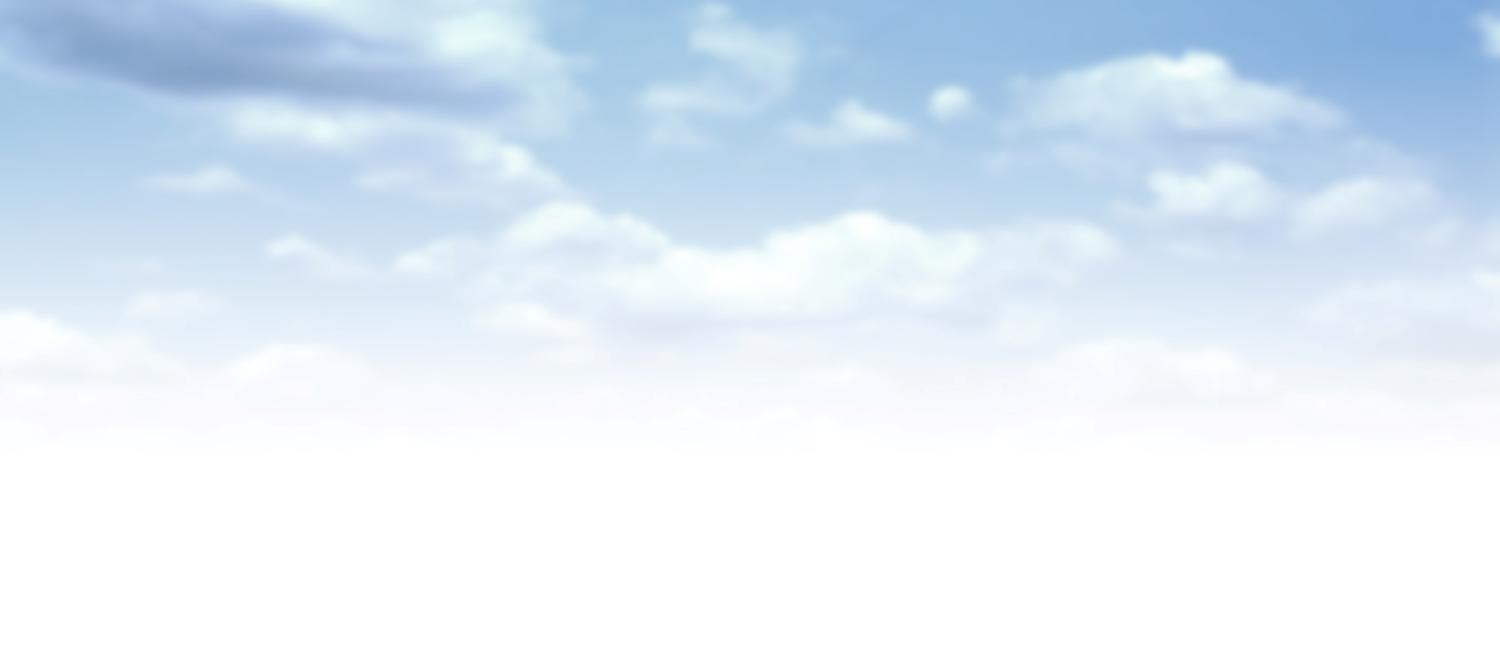 Our Vision for this Initiative
D7090 is a leader in the Rotary world for the active role of our clubs in supporting and promoting the total health and well-being of our communities.
Slide 1
Cultivate club champions & help educate club members about benefits of this initiative, suggested guidelines and available resources
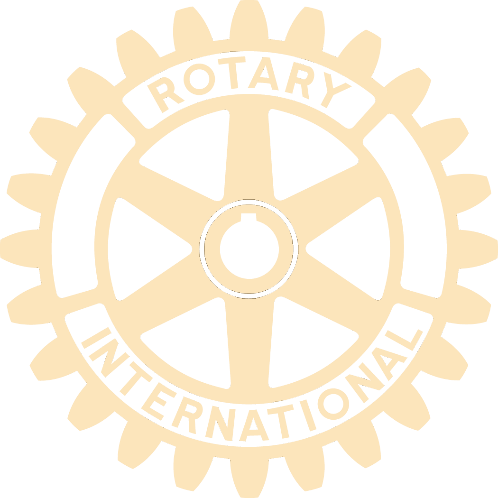 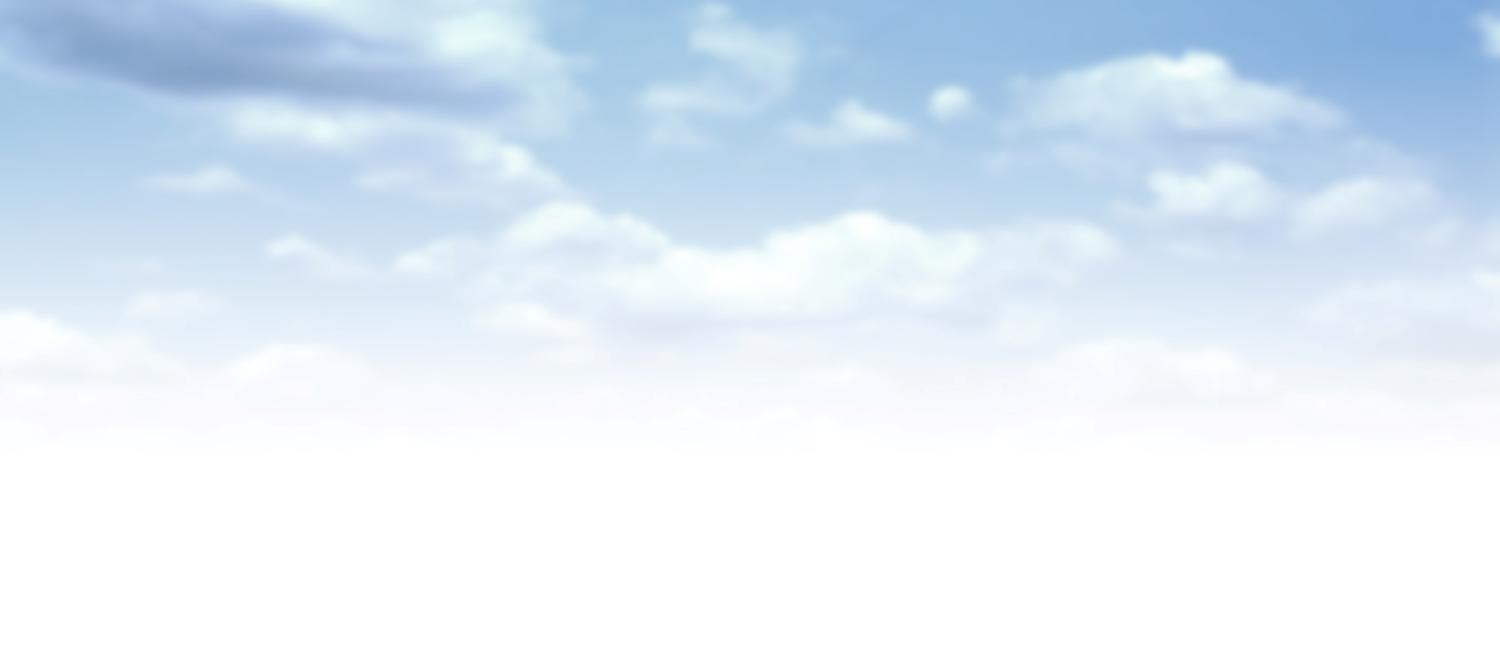 Our Vision for this Initiative
D7090 is a leader in the Rotary world for the active role of our clubs in supporting and promoting the total health and well-being of our communities.
Slide 1
Clubs develop projects based on assessment of community needs & collaborate with community partners
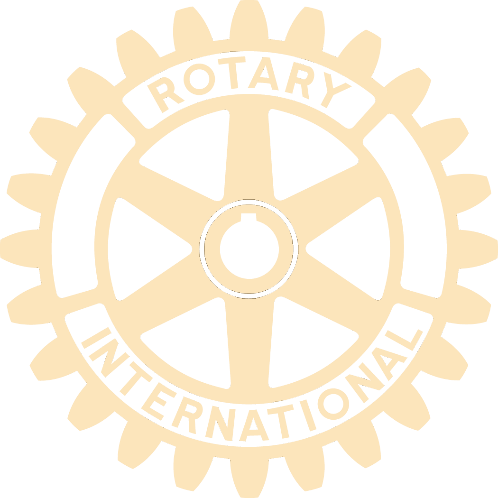 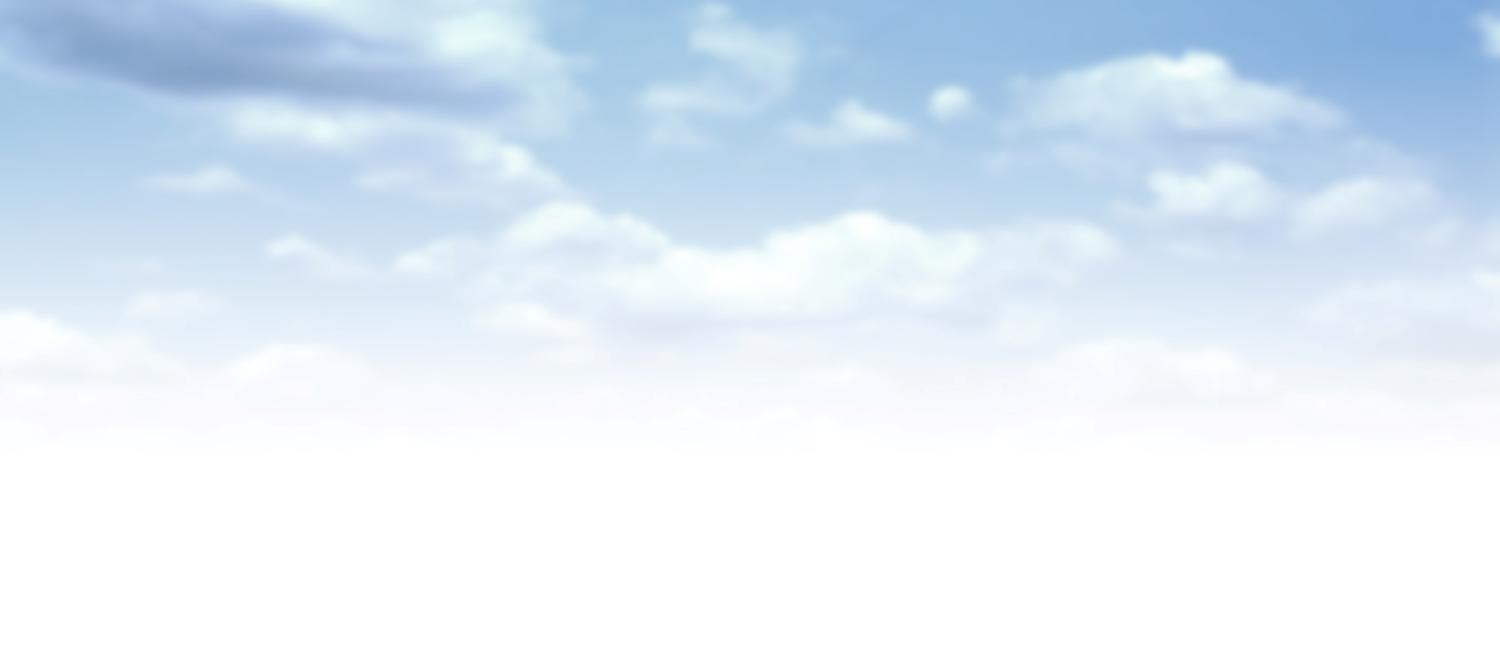 Our Vision for this Initiative
D7090 is a leader in the Rotary world for the active role of our clubs in supporting and promoting the total health and well-being of our communities.
Slide 1
Projects are evaluated, sustained, expanded or replaced as warranted
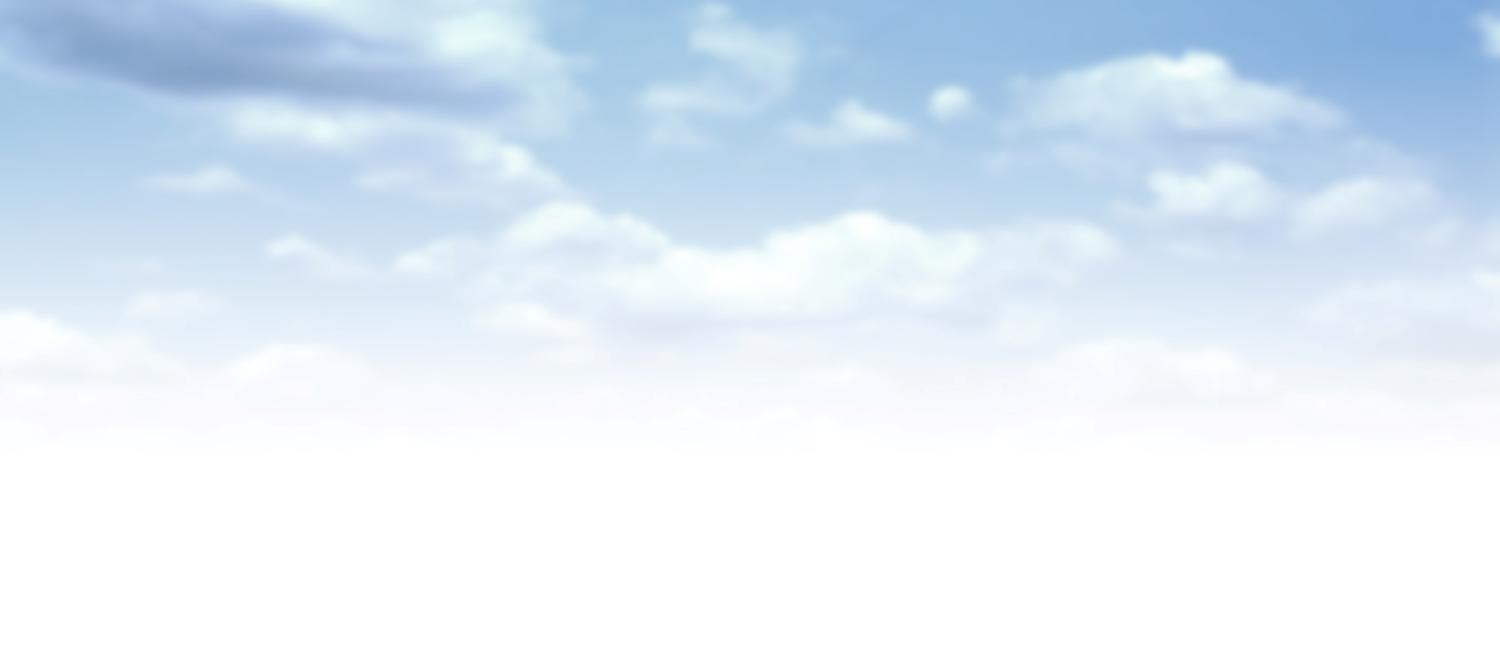 Some Components of Healthy Communities
Slide 1
Environment

Safe, walkable communities
Good air quality
Good water quality
Safe biking & hiking trails
Protection of local flora & fauna
Accessibility for all
Economic Health

Anti-poverty programs
Affordable housing
Combatting homelessness
Employment opportunities & support for living wage
Behaviors

Promoting exercise
Promoting healthy nutrition
Addressing mental health needs
Reducing unhealthy behaviors (e.g., smoking, drug abuse, domestic violence, etc.)
Social Capital

Support for diversity & inclusion
Volunteer opportunities
Organizations that address community needs
(Natural & Built)
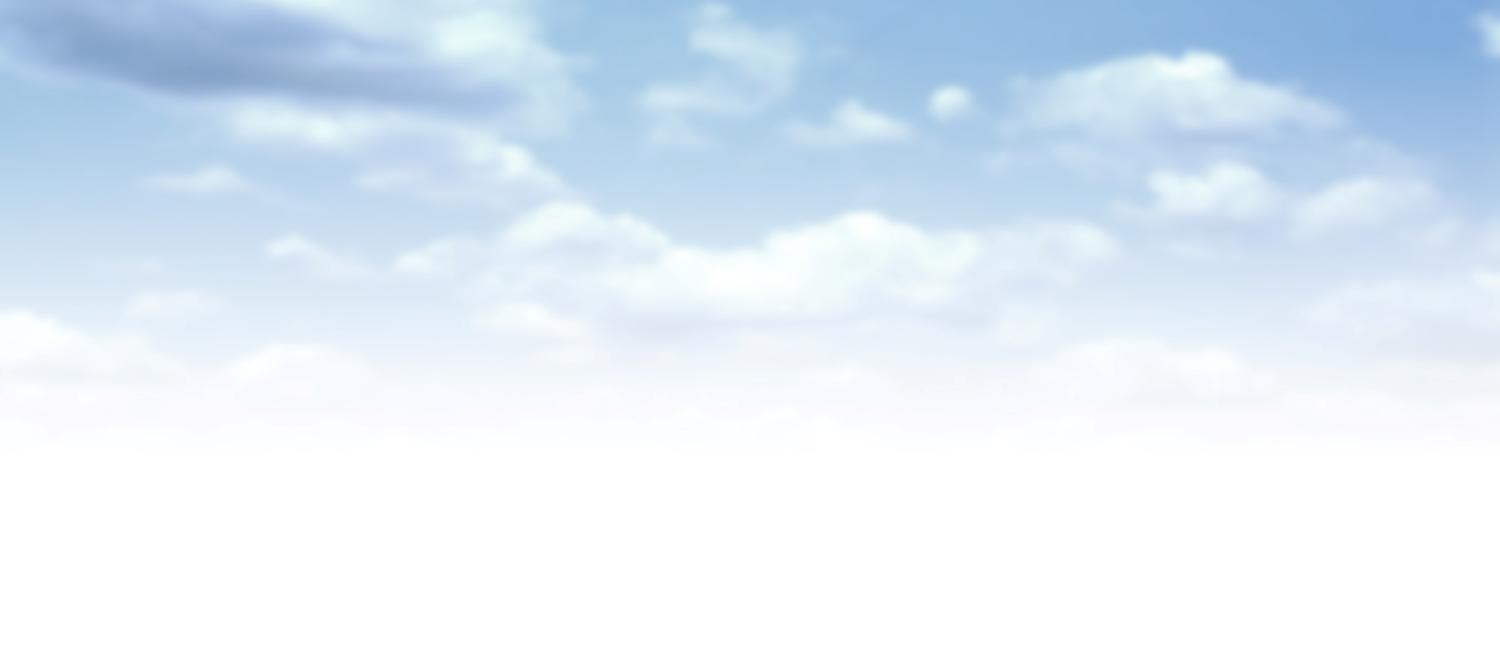 Slide 1
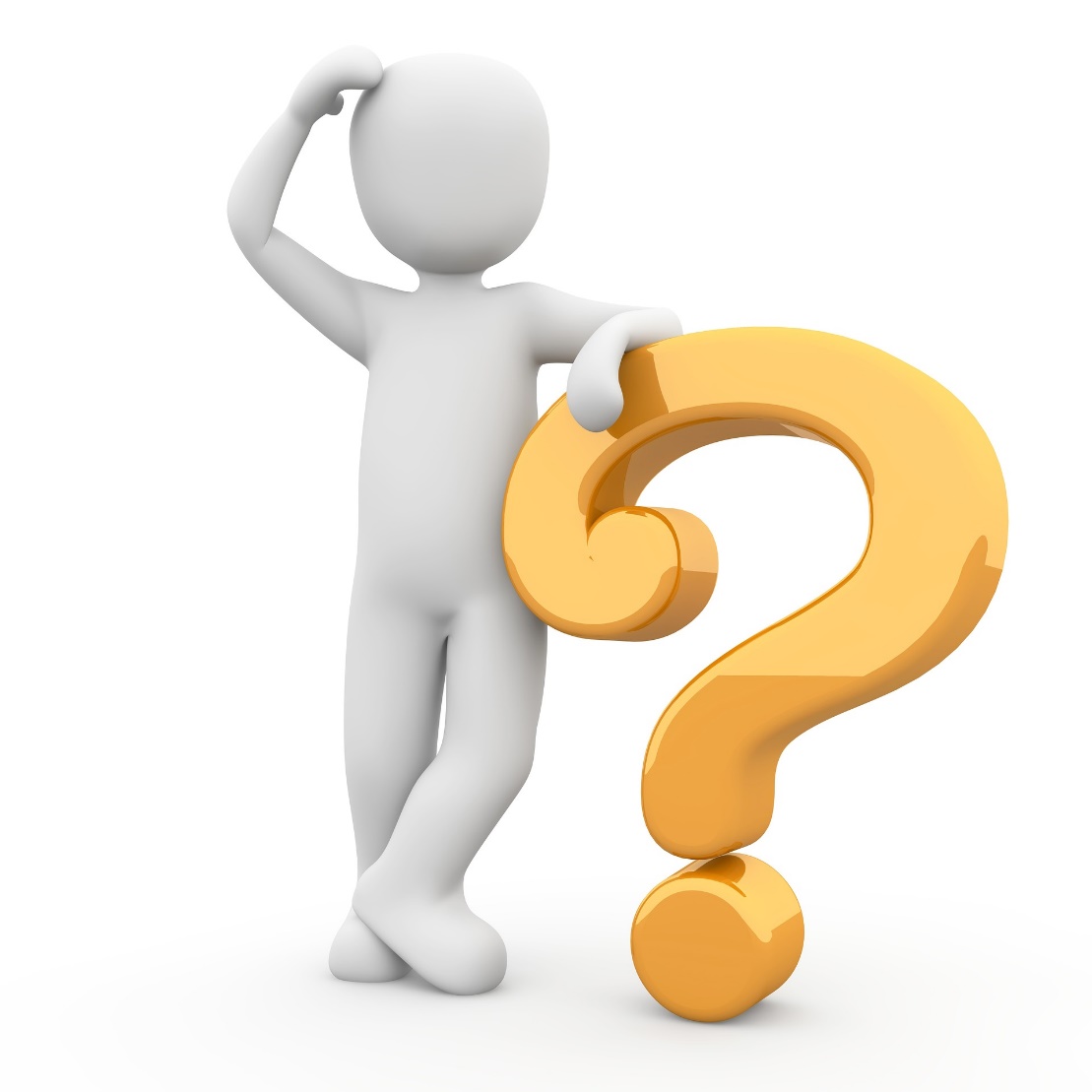 It’s basic community service
It promotes collaboration
It can help attract & retain members
It’s good for our image
Why Should We Do This?
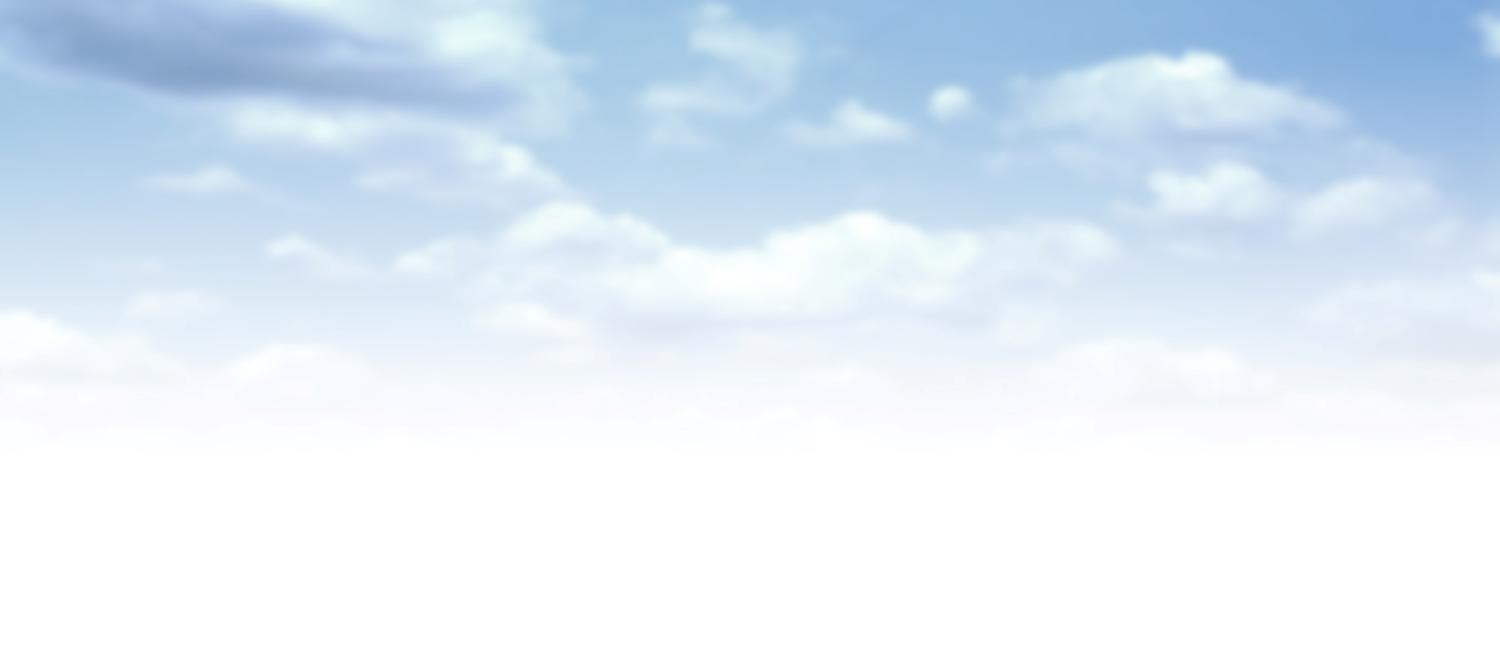 Slide 1
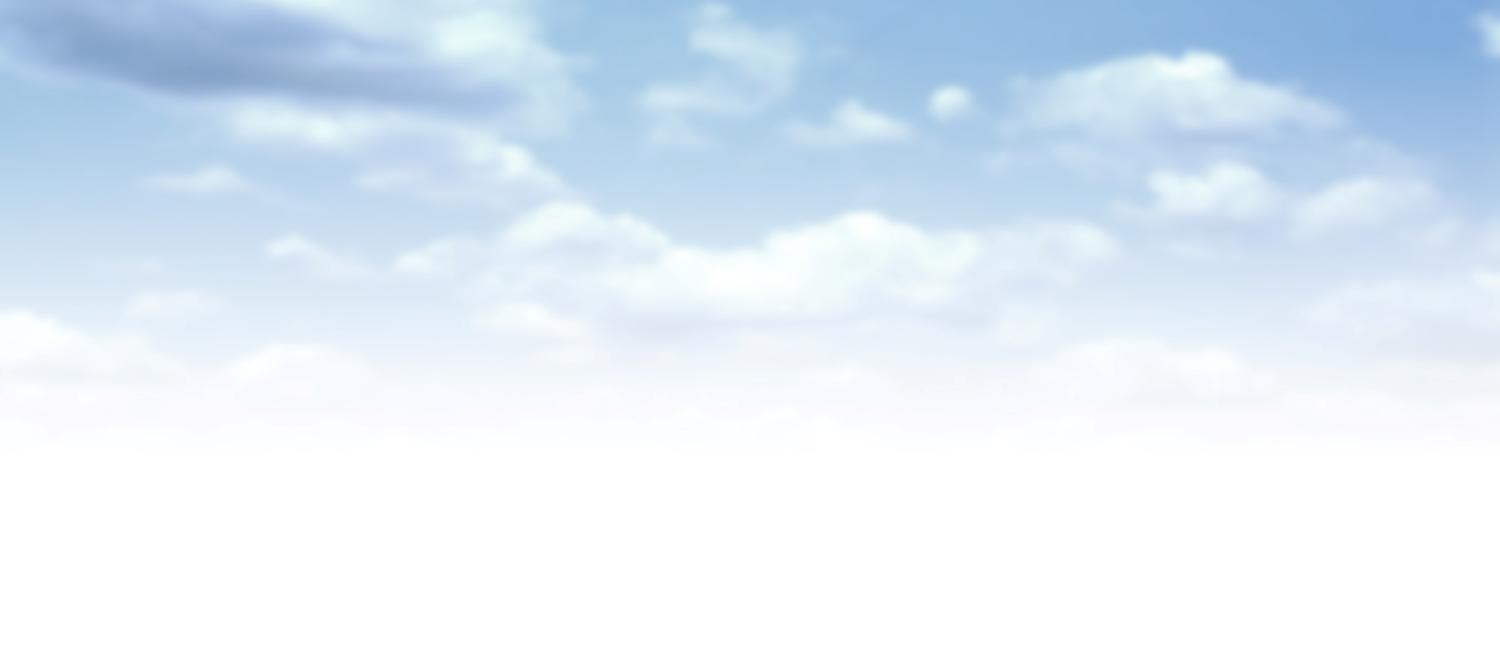 Slide 1
Suggested Checklist for Clubs
Designation of a Healthy Communities Club Champion (or Healthy Communities committee) including noting who this contact is on the Club’s web site. 
Use of available data to guide selection of a project to meet an identified need in the community (file of tables, reports, and notes kept for review)
Engagement of another community organization(s) as a partner in the project
Definition of measurable goals/outcomes for the project(s) at the outset and changes over the lifetime of the project
Assessment of project’s outcomes
The percent of club members actively involved in all HC projects
The number of community members involved (including members of partnering organizations) in the implementation of all HC projects
The number of people benefiting from all HC projects (total or annually)
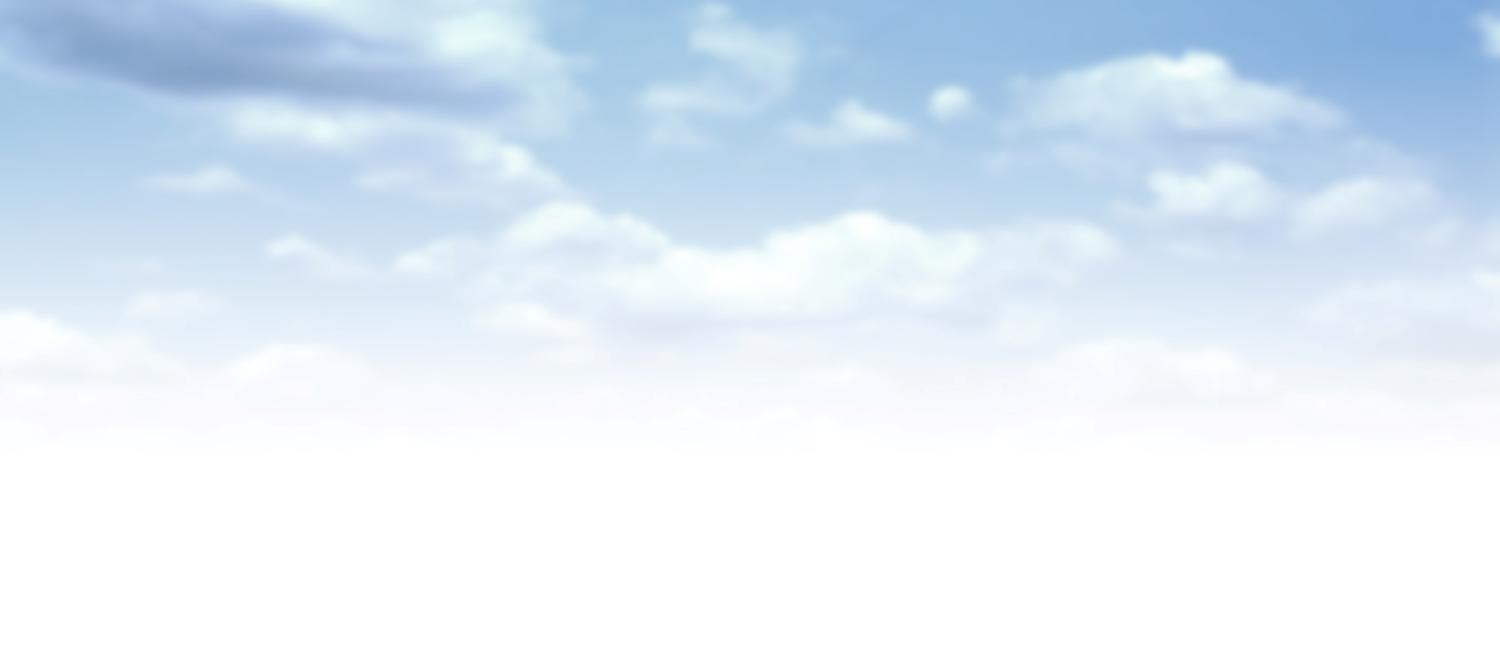 Slide 1
Public Image Example
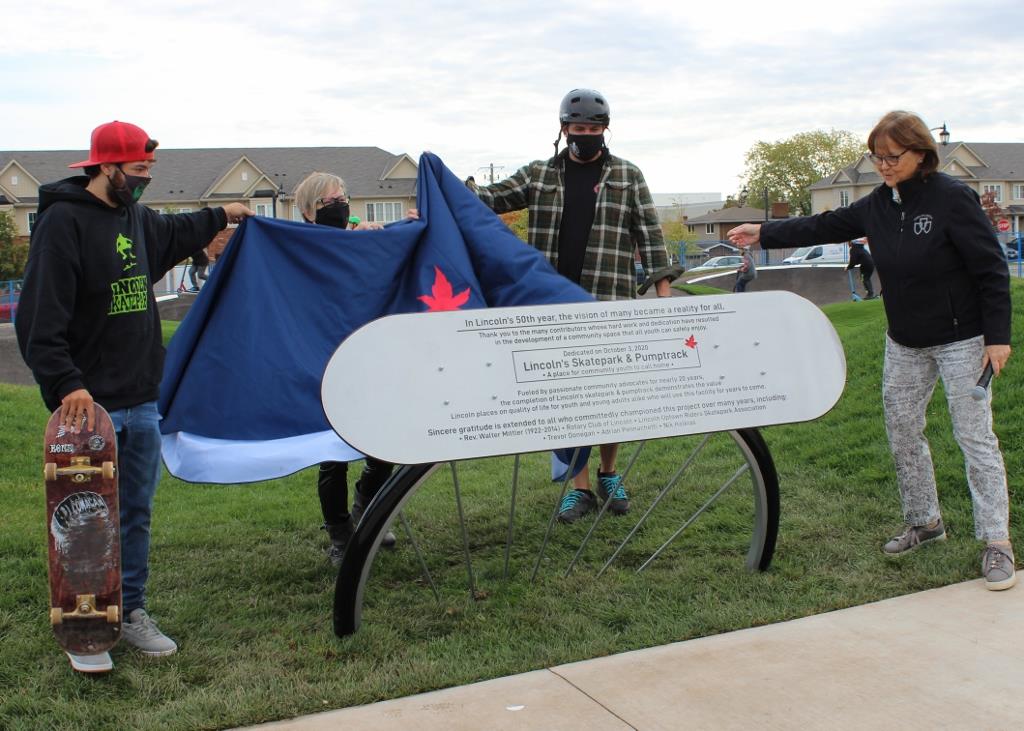 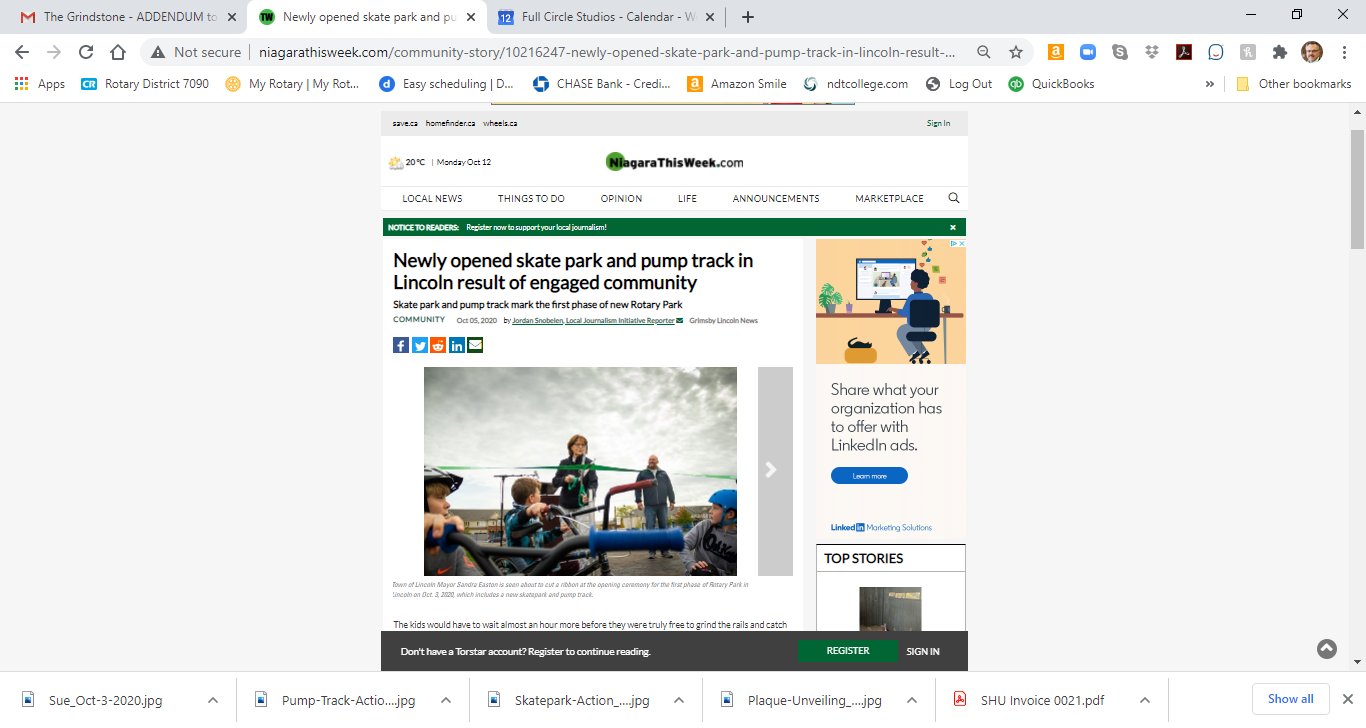 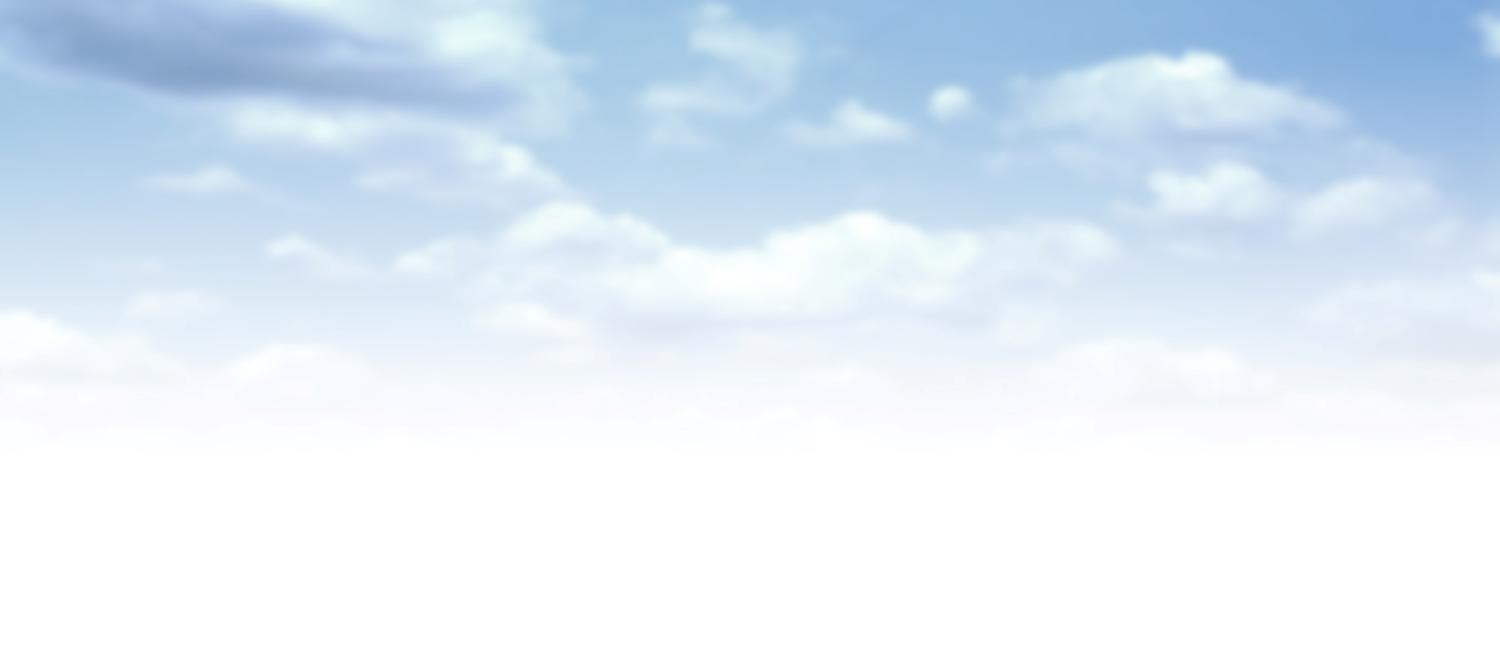 Slide 1
In summary….
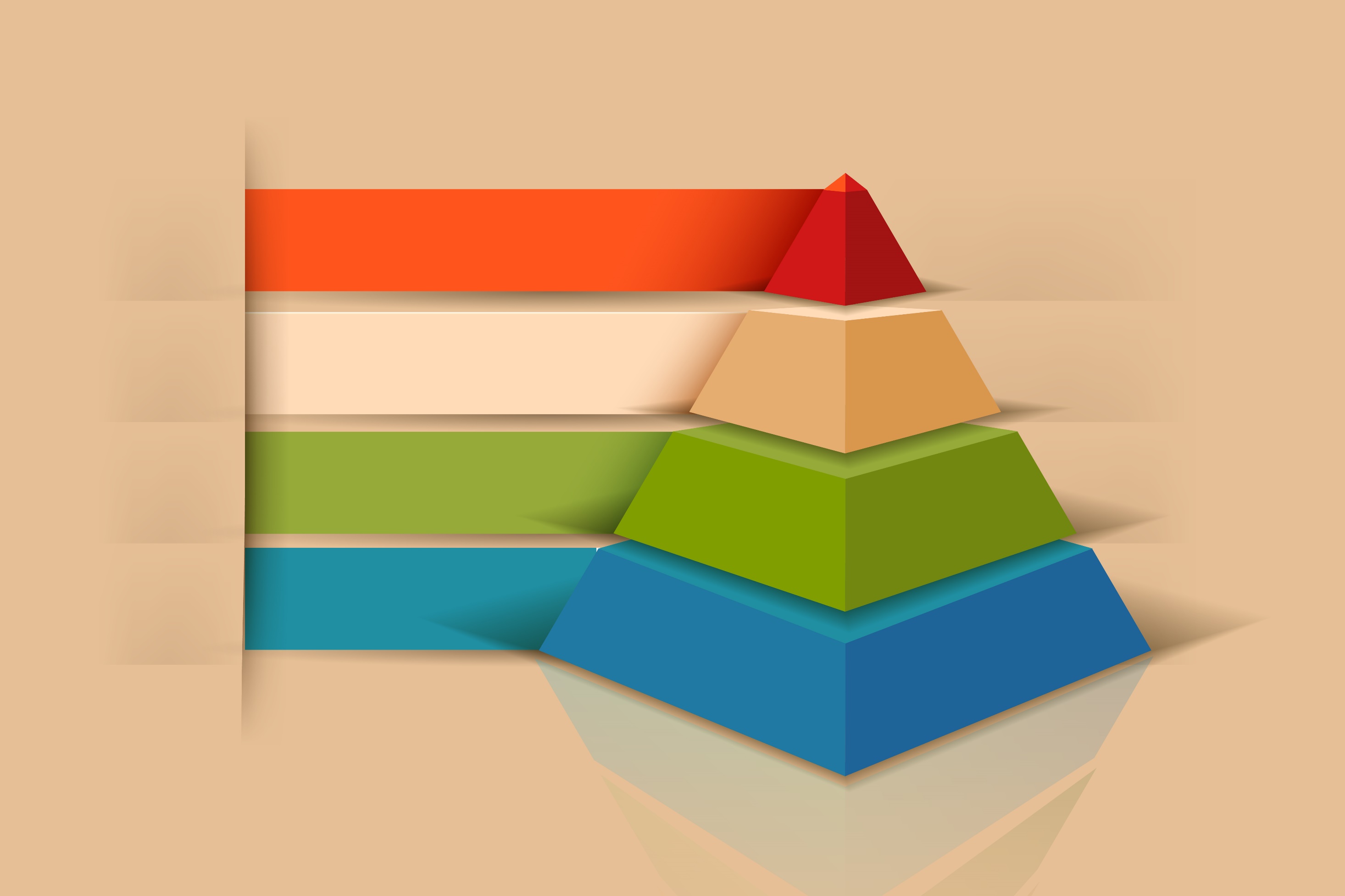 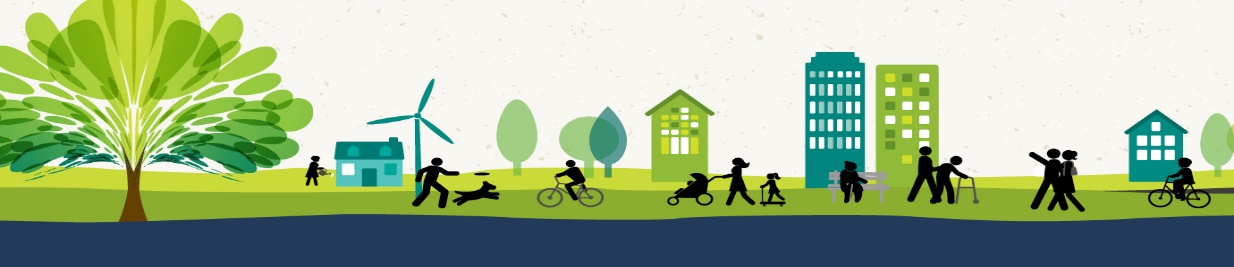 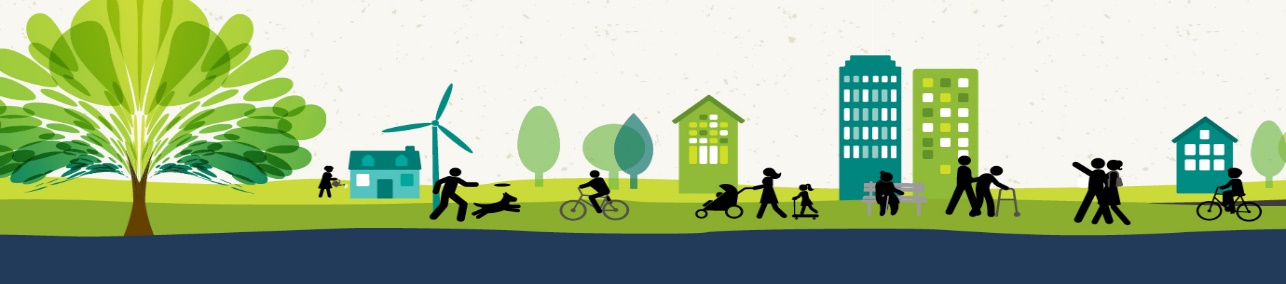 Community partners
Supporting our clubs to support their communities
Club “champions” & members
Support & resources
Assistant Governors
DG Group & District Chairs of Membership, Public Image & Service Projects
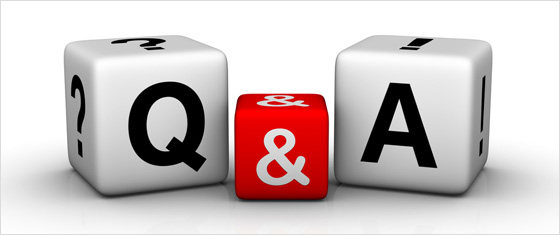